Figure 7. High unwinding activity of Y508C helicase, but normal hexamerization and ssDNA binding affinity. In vitro ...
Hum Mol Genet, Volume 17, Issue 23, 1 December 2008, Pages 3822–3835, https://doi.org/10.1093/hmg/ddn280
The content of this slide may be subject to copyright: please see the slide notes for details.
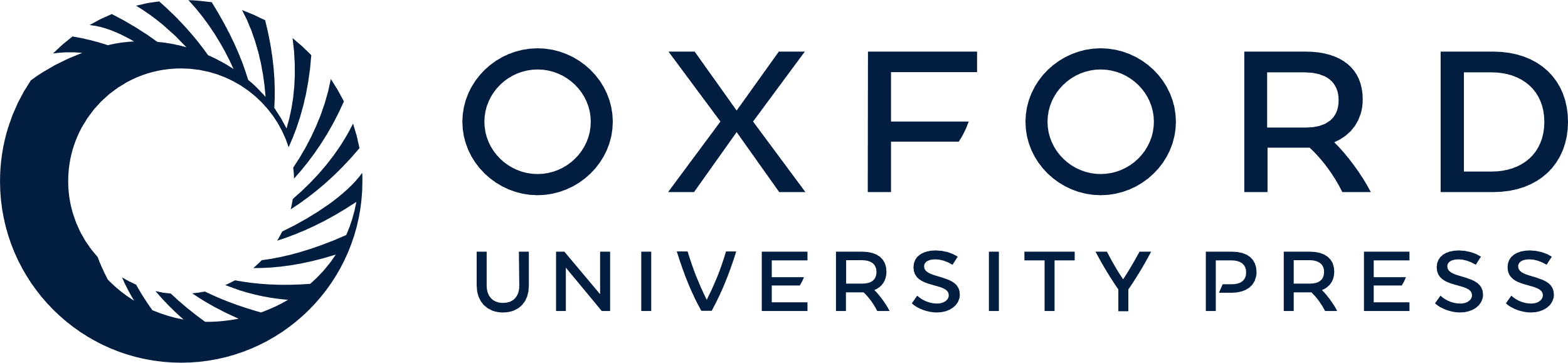 [Speaker Notes: Figure 7. High unwinding activity of Y508C helicase, but normal hexamerization and ssDNA binding affinity. In vitro activity assays of isolated Twinkle proteins. (A) Helicase activity of Twinkle wild-type (black bars) and Y508C (white bars) in vitro using a 20 bp double-stranded substrate and 3 mm of the indicated nucleotide. Y508C showed higher unwinding activity than the wild-type with all the nucleotides observed (n = 5, P < 0.01). (B) Unwinding activity of Twinkle wt (square) and Y508C (circle) depending on the concentration of UTP. No difference in kinetics was observed. (C) Gel filtration analysis of the oligomer formation of isolated proteins. Both Twinkle wt and Y508C formed hexamers that were stable during the course of the chromatography, no monomers of 77 kDa were detected. kDa shows protein size markers. (D) Relative affinity to ssDNA calculated from electromobility shift assays comparing wild-type and Y508C protein (n = 5). The lower tendency of Y508C was not statistically significant.


Unless provided in the caption above, the following copyright applies to the content of this slide: © The Author 2008. Published by Oxford University Press. All rights reserved. For Permissions, please email: journals.permissions@oxfordjournals.org]